Group - 2
Reply to the Spanish presentation
Introduction
Hi,
My name is Jacob Šenk and I'm member of group 2
We have presentation (The answer to your presentation)

Group 2:
-Jacob Šenk
-Eliška Fialová
-Edita Grenarová
CC           Our comment
Gulash isnt our traditional food. 
Traditional foods are:   -vepřo knedlo zelo            
                                             -utopenec 
                                             - svíčková
Some traditional days
Time of lovers is but we have two times of lovers.
1.)First Time of lovers is on 14th of February 
2.)Second Time of lovers is on 1st of May 




Verbena is a traditional day but is celebrated in South Moravia (we are in the north of Moravia)
Information
Your informations are very good.We like your presentation.
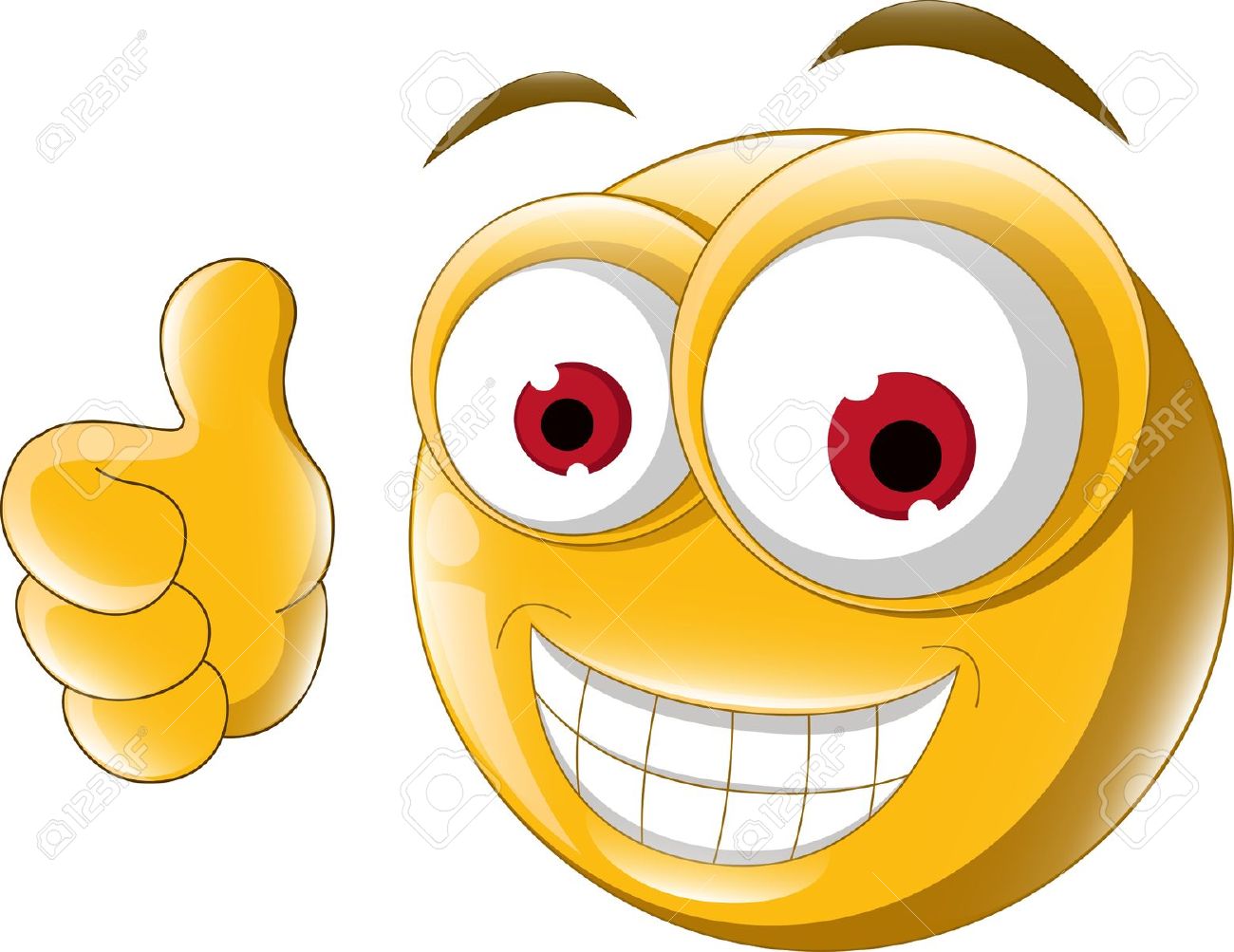 Thanks for watching.  -  GROUP 2